MENTAL HEALTH AND CLIMATE CHANGE
Susan Clayton
 The College of Wooster
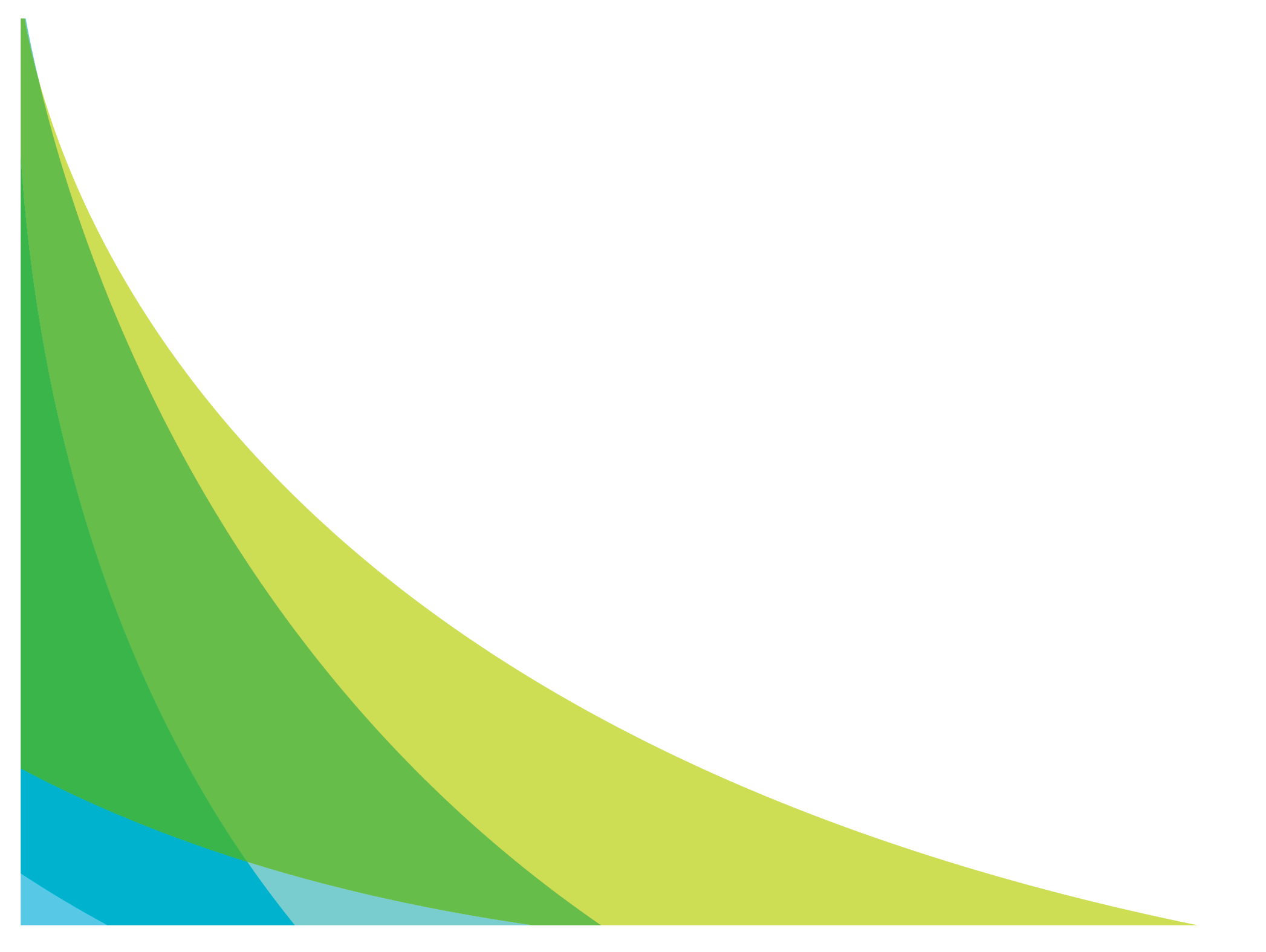 Climate Health Summit, 20 September 2015
Why look at the effects of climate change on mental health?
Understanding impacts is critical to preparing for them (on a community level)
 Describing the impacts can improve understanding of climate change
 Health impacts can personalize the issue and transcend the partisan divide
How could climate change affect mental well-being?
The multi-level impacts of climate change
Direct and indirect effects
Acute and gradual changes
Experience and perception
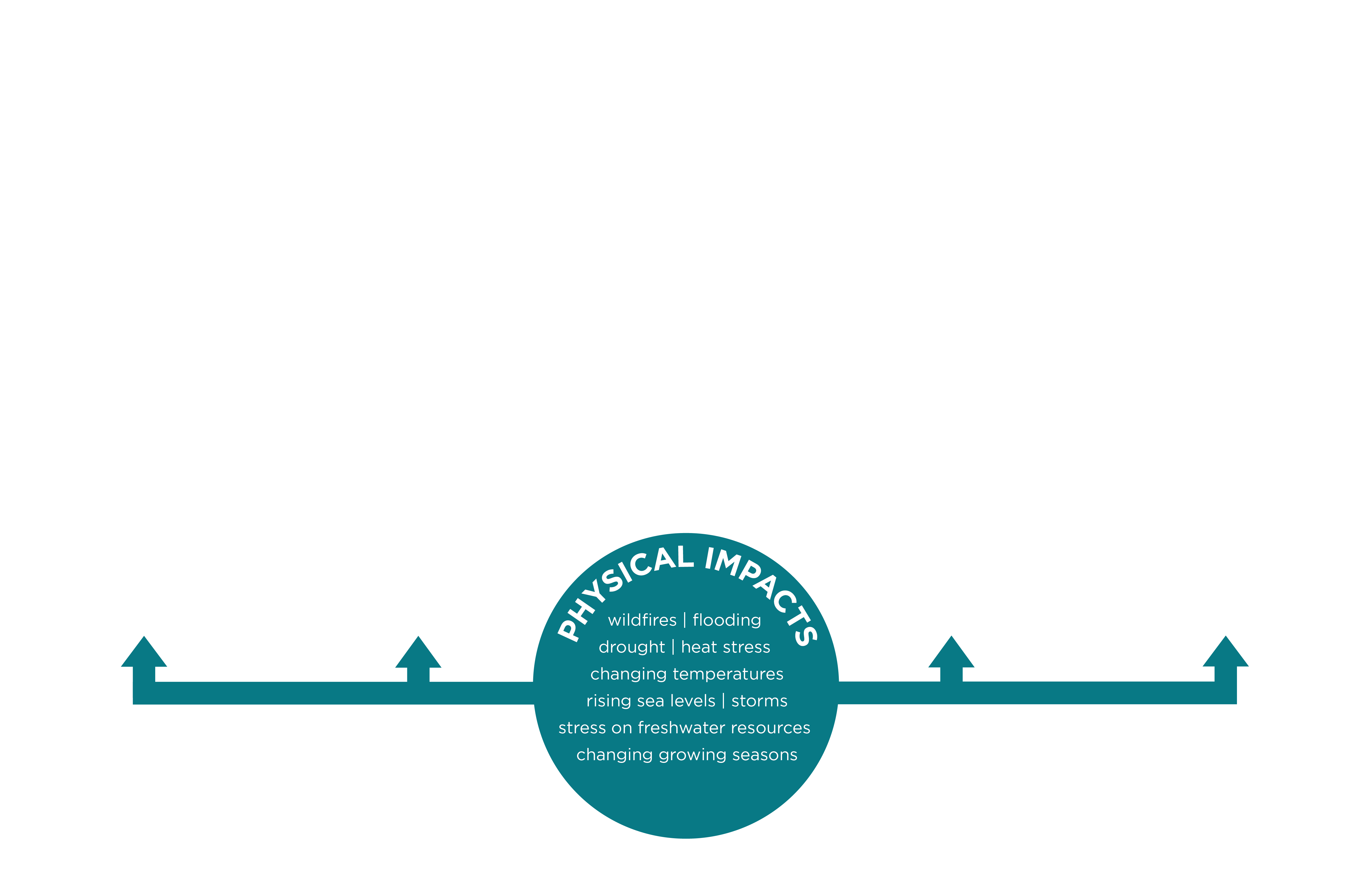 Source:
 EcoAmerica
http://ecoamerica.org/research/#PsychImpacts
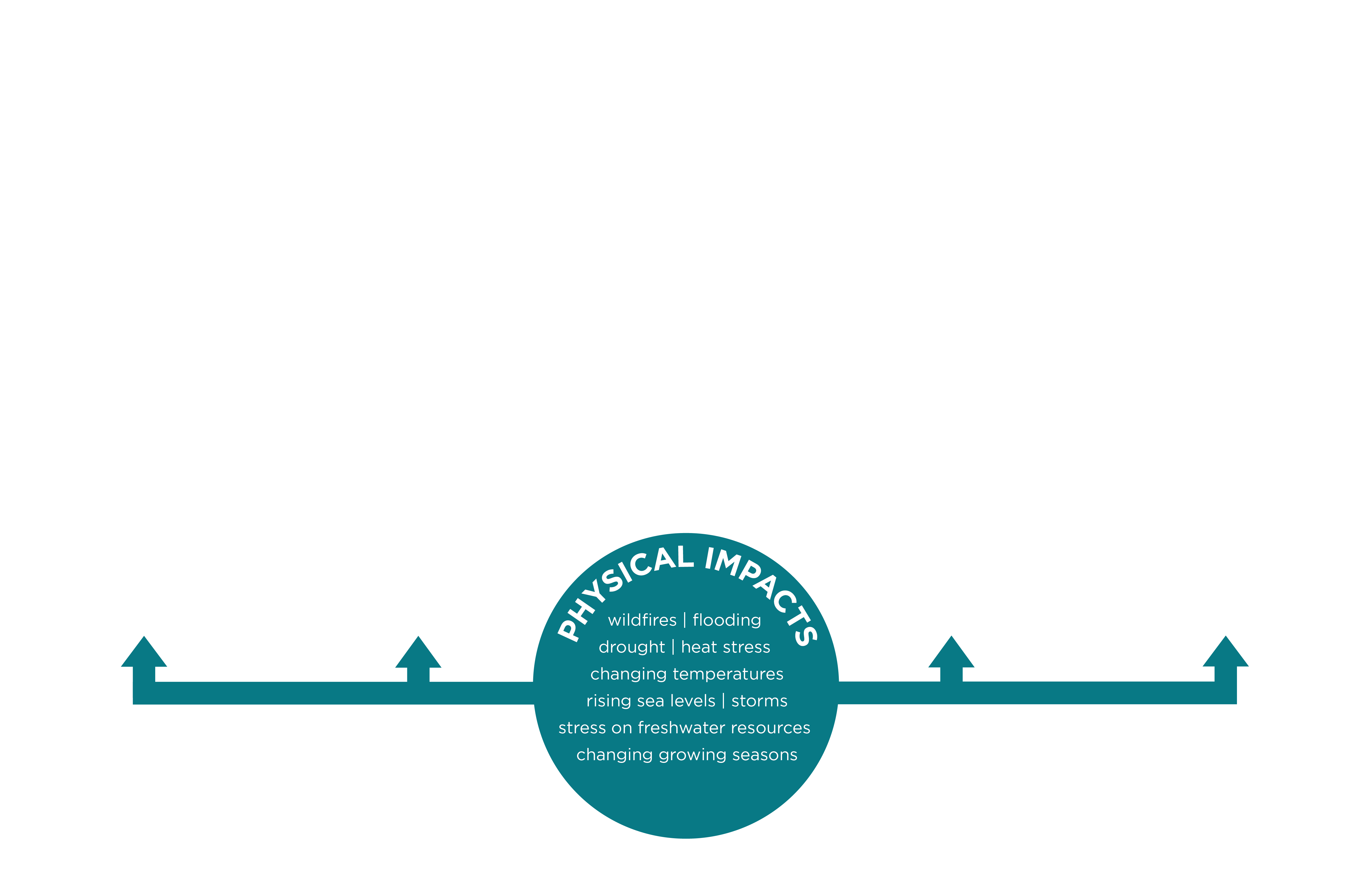 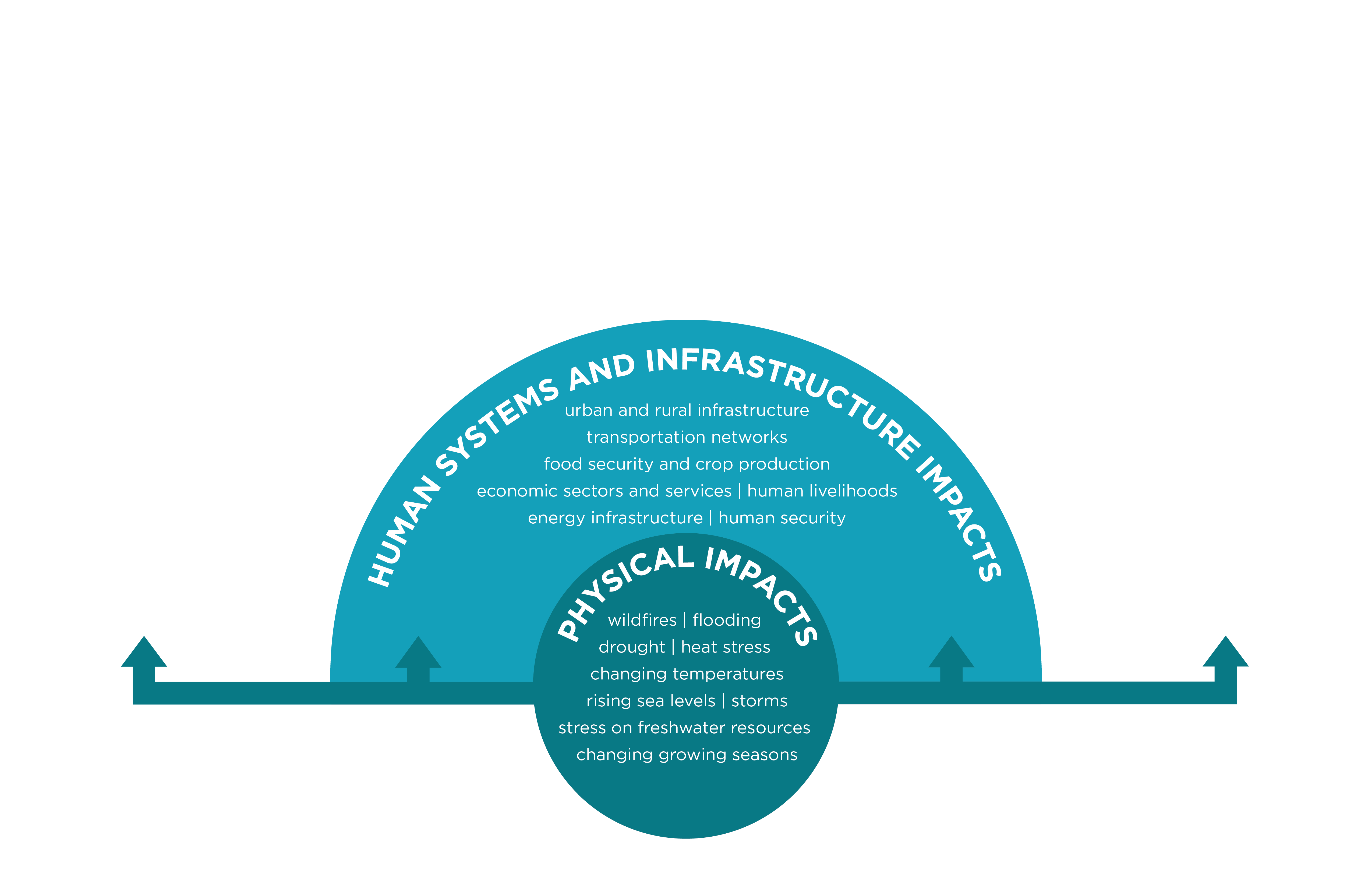 Source:
 EcoAmerica
http://ecoamerica.org/research/#PsychImpacts
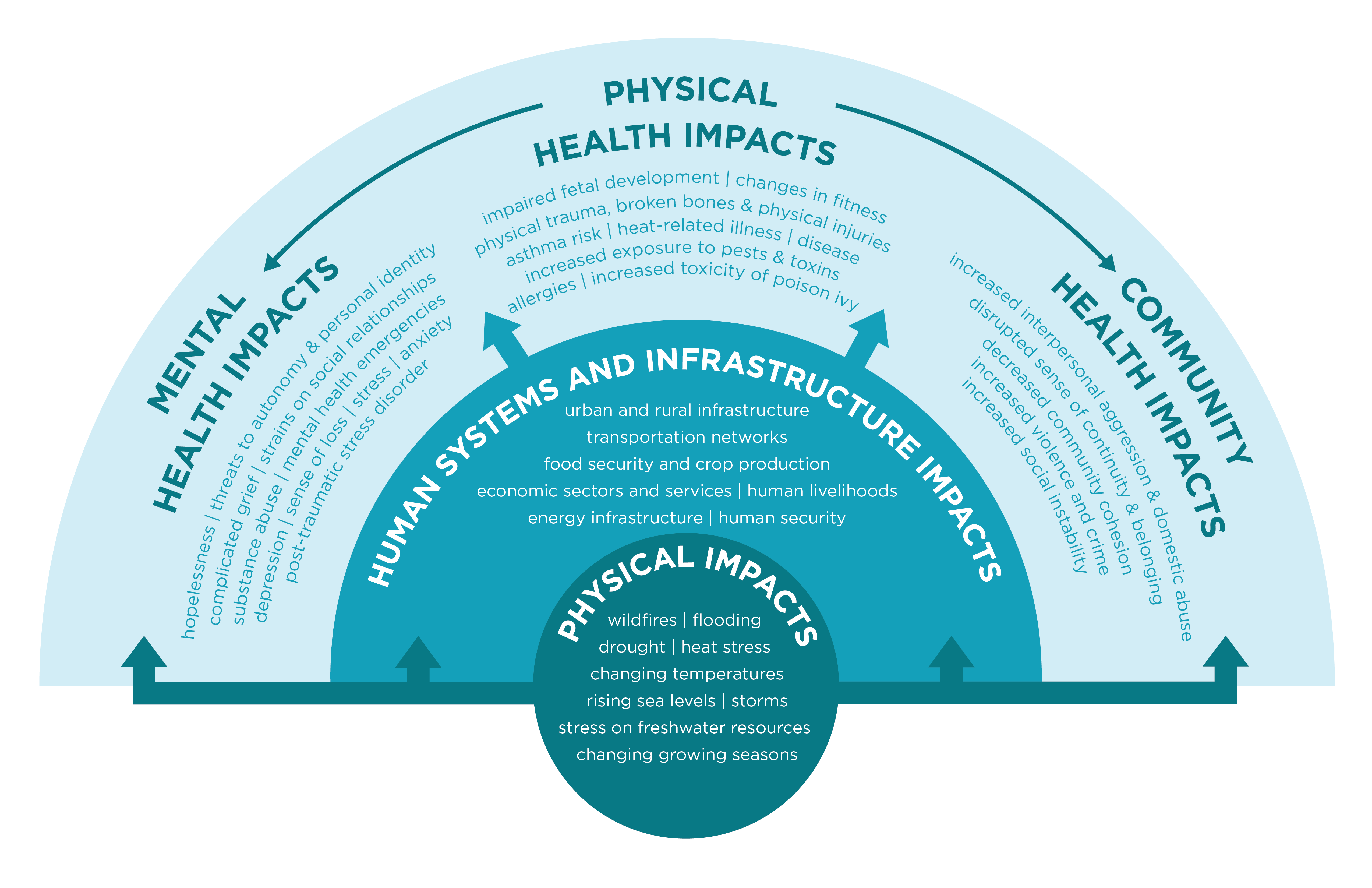 Source:
 EcoAmerica
http://ecoamerica.org/research/#PsychImpacts
Direct effects
PTSD
Depression
Domestic abuse
General anxiety
Suicide and suicidal ideation
“Complicated grief”
Substance abuse
-- may last several years or longer
9
E.g., effects of Hurricane Katrina
49% developed an anxiety or mood disorder
1 in 6 developed posttraumatic stress disorder
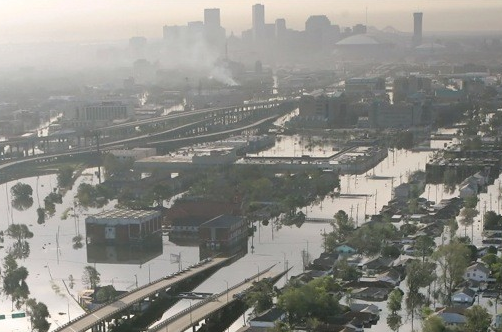 10
Indirect effects
Due to economic difficulties, 
Damage to physical and social infrastructure,
Environmental degradation,
All possibly requiring migration
11
Indirect effects
Natural disasters in 2014 cost $25 billion in the US (this includes earthquakes) and $110 billion worldwide
Natural disasters in 2014 displaced 19 million people worldwise
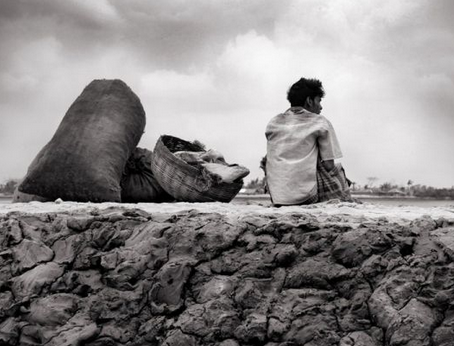 12
Broad implications
Diminished sense of self
	loss of place and disruption of place bonds
	loss of occupation
	loss of lifestyle and culture
Lowered autonomy
Reduced social cohesion
	weakened social ties
	increased conflict
13
Uncertainty about climate change
Individual responses
	lack of control, 
	anxiety about unpredictability
Intergroup tensions 
	over meaning
	due to perceived inequity
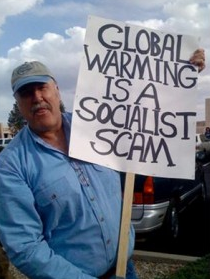 14
Effects of anxiety about the future
Stress
Hopelessness
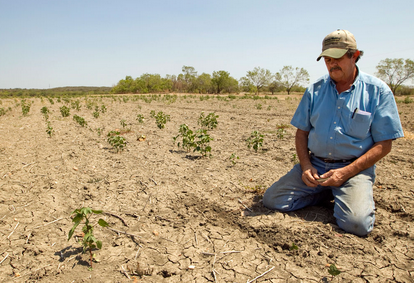 15
Who will be affected?
Not everyone will be affected equally
At greater risk:
Women, children, members of marginalized communities
Those already suffering from mental illness
HOW are children vulnerable?
Physical vulnerability:
	Immaturity can enhance the risk of disease, impact of persistent stress, and effects of malnutrition.

Stress itself, along with malnutrition and lack of clean water, makes the body more vulnerable.
18
HOW are children vulnerable?
Social vulnerability:
	Disruption to education

Psychological vulnerability:
	Dependence on others
	Need for security

Effects will depend on the child’s developmental stage as well as sources of resilience.
19
What can be done? Promoting resilience
Factors associated with resilience
Practical support
Community ties
Sense of optimism
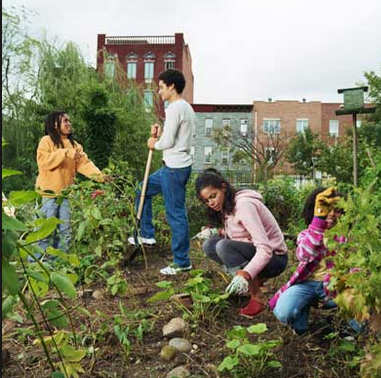 [Speaker Notes: Coming together as a community can actually strengthen social ties and provide an occasion for personal growth.]
Plan ahead
Establish the infrastructure to encourage adaptation
Strengthen social networks
Provide resources to cope with disasters, including informational resources and mental health support
Educate
Encourage optimism and sense of efficacy
22
Mental health is not just the absence of mental disorder!
Climate change presents an opportunity 
	to examine the social and physical infrastructure of our communities 
	to consider opportunities of enhancing well-being
23
More You Can Do
Communicate about the health effects of climate change 
Get involved  in disaster preparedness efforts
Health practitioners: do more research, and incorporate into practices
Coordinate and support with others involved in addressing climate change
Thank you!Questions?